بسمه تعالیپایش اطلاعات  واحدهای صنعتی شهرستان میامی
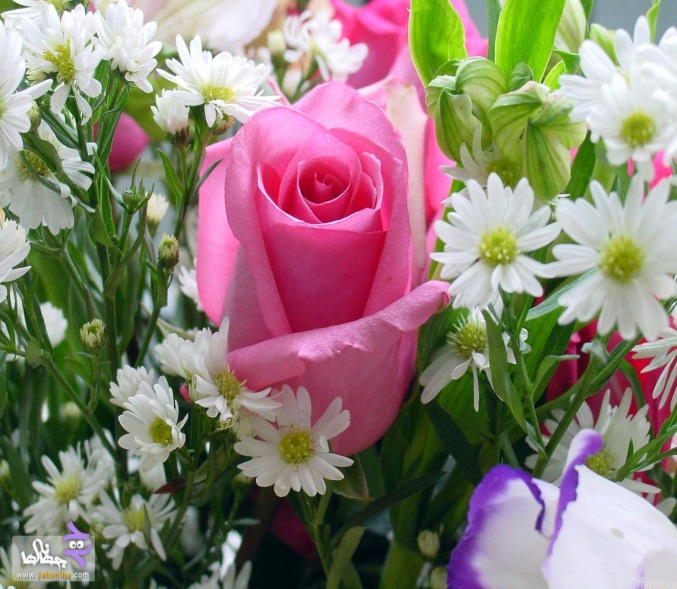 1
1- شرکت  تعاونی ریسندگی نخ میامی  شاهرود
اطلاعات براساس پروانه بهره برداری(سامانه هماهنگ):                                                                  
1. نام واحد:   تعاونی ریسندگی نخ میامی    شاهرود                                              محل استقرار واحد : ناحیه صنعتی میامی 
2. شماره و تاريخ مجوزهاي بهره برداري:          7000                          مورخ : 25/5/74
3. محصولات توليدي :   1. نخ آکرولیک 
4. ظرفيت اسمي :         1. 1600 تن 
5. میزان سرمایه گذاری:             8287      میلیون ریال                  زمین :      11092             متر مربع   زیر بنا:     4320   متر مربع
توان برق :  450     کیلووات               
6. اشتغال طبق پروانه بهره برداری :   90     نفر
2
1- شرکت  تعاونی ریسندگی نخ میامی  شاهرود
آخرین وضعیت واحد ( بر اساس بازدید انجام شده ):    
7.   فعال*               نیمه فعال                    راکد
8. توليدات فعلی واحد : 1. نخ آکرولیک  
9.وضعیت تولید نسبت به ظرفیت اسمی( راندمان ): 75 درصد  
10. اشتغال واحد بر اساس آخرين ليست بيمه : 65نفر
11 . نام مديرعامل :      محمد حسین حاجی پور حلوائی                       12.تلفن همراه مدیر عامل:09121577154
13. شماره تلفن و آخرين آدرس مكاتباتي : تهران خ جمهوری مقابل سینما حافظ کوچه علیپور کرمی پلاک35 - 33901810
14. تسهیلات بانکی دریافتی :
سرمایه ثابت:      - بانک عامل:         -سرمایه در گردش:   18000میلیون  ریال   و 7000 میلیون ریال             بانک عامل:صندوق توسعه ملی  وبانک توسعه تعاون ـ - منابع داخلی بانک توسعه تعاون
3
1- شرکت  تعاونی ریسندگی نخ میامی  شاهرود
15. موانع و مشکلات:
1 .  فرسودگی ماشین آلات و نیاز به نوسازی خط تولید 2 ـ کمبود نقدینگی جهت نوسازی خط تولید و تکمیل خط تولید بر مبنای نیازهای روز بازار و کمبود نقدینگی سرمایه در گردش .3 ـ مشکلات ناشی از برخی قوانین تجارت کشوری از قبیل دارایی و بیمه 

16. پیشنهادات:
1 .  اعطای تسهیلات ریالی ارزی جهت سرمایه در گردش و سرمایه ثابت با نرخ پایین متناسب با کار واحدهای تولیدی 2 ـ رفع موانع و مشکلات ناشی از قوانین مالیاتی و بیمه و ....
4
2ـ ریسندگی و رنگرزی  حریر نخ  شاهرود
اطلاعات براساس پروانه بهره برداری(سامانه هماهنگ):                                                                  
1. نام واحد:   ریسندگی و رنگرزی  حریر نخ  شاهرود                                             محل استقرار واحد : ناحیه صنعتی میامی 
2. شماره و تاريخ مجوزهاي بهره برداري:      41848   مورخ : 28/12/85
3. محصولات توليدي :   1. نخ مخمل 2 ـ نخ اکریلیک
4. ظرفيت اسمي :         1. 200 تن ـ 2 ـ 600 تن 
5. میزان سرمایه گذاری:         14340     میلیون ریال                  زمین :       30000            متر مربع   زیر بنا:   2700    متر مربع
توان برق :     150  کیلووات               
6. اشتغال طبق پروانه بهره برداری :    35    نفر
5
2ـ ریسندگی و رنگرزی  حریر نخ  شاهرود
آخرین وضعیت واحد ( بر اساس بازدید انجام شده ):    
7.   فعال               نیمه فعال                    راکد*
8. توليدات فعلی واحد : ندارد  
9.وضعیت تولید نسبت به ظرفیت اسمی( راندمان ):  صفر
10. اشتغال واحد بر اساس آخرين ليست بيمه :صفر
11 . نام مديرعامل :        رحمت ا... اسلامیان                                         12.تلفن همراه مدیر عامل:09123254907
13. شماره تلفن و آخرين آدرس مكاتباتي : تهران خ نوفل نوشاتو ساختمان پیونیا پ32 طبقه یک واحد غربی
14. تسهیلات بانکی دریافتی :
سرمایه ثابت:   1 ـ    5500 میلیون ریال  2 ـ 2000 میلیون ریال     بانک عامل:       صادرات  و سپه    
 سرمایه در گردش:                      بانک عامل:
6
2ـ ریسندگی و رنگرزی  حریر نخ  شاهرود
15. موانع و مشکلات:  تکنولوژی پایین و خط تولید فرسوده 
16. پیشنهادات:  اعطای تسهیلات ارزان قیمت جهت ترمیم خط تولید و به روز نمودن  تکنولوژی  2 ـ استمهال معوقات بانکی
7
3- تعاونی تولیدی نازگل سرحد
اطلاعات براساس پروانه بهره برداری(سامانه هماهنگ):                                                                  
1. نام واحد:   تعاونی تولیدی نازگل سرحد                                                 محل استقرار واحد : ناحیه صنعتی میامی 
2. شماره و تاريخ مجوزهاي بهره برداري:      45099                              مورخ : 8/11/92
3. محصولات توليدي :   1. کاغذ توالت ، دستمال کاغذی جعبه ای ، حوله کاغذی ، پوشک معمولی بچه ، نوار بهداشتی 
4. ظرفيت اسمي :         1. 100 تن 2 ـ 118 تن 3 ـ 100 تن ـ 131 تن ـ 626 تن 
5. میزان سرمایه گذاری:      4214             میلیون ریال           
زمین :      10000             متر مربع   زیر بنا:   1450     متر مربع
توان برق :  90     کیلووات               
6. اشتغال طبق پروانه بهره برداری :        نفر
8
3- تعاونی تولیدی نازگل سرحد
آخرین وضعیت واحد ( بر اساس بازدید انجام شده ):    
7.   فعال *              نیمه فعال                    راکد
8. توليدات فعلی واحد :     1. کاغذ توالت ، دستمال کاغذی جعبه ای ، حوله کاغذی ، پوشک معمولی بچه ، نوار بهداشتی
9.وضعیت تولید نسبت به ظرفیت اسمی( راندمان ):  70 درصد 
10. اشتغال واحد بر اساس آخرين ليست بيمه :23 نفر 
11 . نام مديرعامل :   نوروز بیاری                                                             12.تلفن همراه مدیر عامل:09125734619
13. شماره تلفن و آخرين آدرس مكاتباتي : نایه صنعتی میامی 32653355
14. تسهیلات بانکی دریافتی :
سرمایه ثابت:                          بانک عامل:                              سرمایه در گردش:                                   بانک عامل:
9
3- تعاونی تولیدی نازگل سرحد
15. موانع و مشکلات:
 رکود بازار ، ناتوانی در جذب تسهیلات با توجه به شرایط بانکها ، کمبود امکانات در ناحیه صنعتی منجمله آسفالت ، روشنایی و ...

16. پیشنهادات:
  تسهیل در اخذ وام و تکمیل امکانات ناحیه صنعتی
10
4- معادن کاریز شهر
اطلاعات براساس پروانه بهره برداری(سامانه هماهنگ):                                                                  
1. نام واحد:    معادن کاریز شهر                                                
محل استقرار واحد : سه راهی کاهک فرومد 
2. شماره و تاريخ مجوزهاي بهره برداري:     20860  مورخ : 24/6/86
3. محصولات توليدي :   1. کرومیت تغلیظ شده به روش ثقلی 
4. ظرفيت اسمي :         1. 6000 تن 
5. میزان سرمایه گذاری:           4202        میلیون ریال                  زمین :    100000               متر مربع   زیر بنا:     69   متر مربع
توان برق :  250     کیلووات               
6. اشتغال طبق پروانه بهره برداری :   18     نفر
11
4- معادن کاریز شهر
آخرین وضعیت واحد ( بر اساس بازدید انجام شده ):    
7.   فعال*               نیمه فعال                    راکد
8. توليدات فعلی واحد : کرومیت  تغلیظ شده
9.وضعیت تولید نسبت به ظرفیت اسمی( راندمان ):  95 درصد 
10. اشتغال واحد بر اساس آخرين ليست بيمه : 18 نفر 
11 . نام مديرعامل : محسن رحیمی                                   12.تلفن همراه مدیر عامل:32633878-09121346923
13. شماره تلفن و آخرين آدرس مكاتباتي : سه راهی فرومد کاهک 
14. تسهیلات بانکی دریافتی :
سرمایه ثابت:         --                 بانک عامل:  --                سرمایه در گردش:       --                  بانک عامل:--
12
4- معادن کاریز شهر
15. موانع و مشکلات: 


16. پیشنهادات:  نامبرده تصمیم به اخذ طرح توسعه  دارد
13
5-کارخانه آسفالت نام آوران راه و ابنیه
اطلاعات براساس پروانه بهره برداری(سامانه هماهنگ):                                                                  
1. نام واحد:         کارخانه آسفالت نام آوران راه و ابنیه               
محل استقرار واحد : محور شاهرود میامی نرسیده به آب مرجان 
2. شماره و تاريخ مجوزهاي بهره برداري:   29707    مورخ : 9/6/93
3. محصولات توليدي :   1. آسفالت 
4. ظرفيت اسمي :         1. 480000 تن 
5. میزان سرمایه گذاری:       23036            میلیون ریال                  زمین :       40000            متر مربع   زیر بنا:     1660   متر مربع
توان برق :   500    کیلووات               
6. اشتغال طبق پروانه بهره برداری :   30     نفر
14
5- کارخانه آسفالت نام آوران راه و ابنیه
آخرین وضعیت واحد ( بر اساس بازدید انجام شده ):    
7.   فعال*             نیمه فعال                    راکد
8. توليدات فعلی واحد : آسفالت  
9.وضعیت تولید نسبت به ظرفیت اسمی( راندمان ):  60 درصد 
10. اشتغال واحد بر اساس آخرين ليست بيمه :23 نفر 
11 . نام مديرعامل :   ابراهیم گرکانی                                   
12.تلفن همراه مدیر عامل: 09124732012
13. شماره تلفن و آخرين آدرس مكاتباتي : تهران خ ملاصدرا خ شیخ بهایی شمالی ک لادن پ8
14. تسهیلات بانکی دریافتی :
سرمایه ثابت:           --               بانک عامل:        --                      سرمایه در گردش:            --          بانک عامل:--
15
5- کارخانه آسفالت نام آوران راه و ابنیه
15. موانع و مشکلات: عدم پرداخت بموقع  تعهدات دولت 


16. پیشنهادات: پرداخت بموقع  تعهدات دولت
16
6 ـ   شرکت خجسته رنگ شاهرود
اطلاعات براساس پروانه بهره برداری(سامانه هماهنگ):                                                                  
1. نام واحد:  شرکت خجسته رنگ شاهرود                                                  محل استقرار واحد : ناحیه صنعتی میامی 
2. شماره و تاريخ مجوزهاي بهره برداري:     5654   مورخ : 19/7/78
3. محصولات توليدي :   1. رنگرزی نخ 
4. ظرفيت اسمي :         1. 1100 تن
5. میزان سرمایه گذاری:           3719        میلیون ریال            
زمین :      18000        متر مربع   زیر بنا:     2440   متر مربع
توان برق : 500      کیلووات               
6. اشتغال طبق پروانه بهره برداری :  88      نفر
17
6 ـ   شرکت خجسته رنگ شاهرود
آخرین وضعیت واحد ( بر اساس بازدید انجام شده ):    
7.   فعال *              نیمه فعال                    راکد
8. توليدات فعلی واحد :  رنگرزی نخ 
9.وضعیت تولید نسبت به ظرفیت اسمی( راندمان ):  80 درصد
10. اشتغال واحد بر اساس آخرين ليست بيمه :25 نفر
11 . نام مديرعامل :    محمد حسین حلوائی     12.تلفن همراه مدیر عامل:09121577154
13. شماره تلفن و آخرين آدرس مكاتباتي : تهران خ جمهوری مقابل سینما حافظ کوچه علیپور کرمی پلاک35 33901810
14. تسهیلات بانکی دریافتی :
سرمایه ثابت:         --                 بانک عامل:         --               
      سرمایه در گردش:    --            بانک عامل:--
18
6 ـ   شرکت خجسته رنگ شاهرود
15. موانع و مشکلات:  کمبود نقدینگی و مشکلات بازار  ـ کمبود نقدینگی جهت سرمایه گذاری ثابت 
16. پیشنهادات: اعطای تسهیلات ارزان قیمت 

*ضمنا لازم به توضیح است که واحد قرار داد جدیدی با کشور افغانستان منعقد نموده است  مبنی بر اینکه تولیدات واحد درآن کشور عرضه گردد.
19
7 ـ صنایع سلولزی و کاغذی شاهرود
اطلاعات براساس پروانه بهره برداری(سامانه هماهنگ):                                                                  
1. نام واحد:    صنایع سلولزی و کاغذی شاهرود                                                محل استقرار واحد : ناحیه صنعتی میامی 
2. شماره و تاريخ مجوزهاي بهره برداري:                 52511                   مورخ : 10/12/93
3. محصولات توليدي :   1. مقوای روکش شده 
4. ظرفيت اسمي :         1. 2160 تن 
5. میزان سرمایه گذاری:         8138          میلیون ریال                  زمین :        12180           متر مربع   زیر بنا:   1270     متر مربع
توان برق :  90    کیلووات               
6. اشتغال طبق پروانه بهره برداری :  22      نفر
20
7 ـ صنایع سلولزی و کاغذی شاهرود
آخرین وضعیت واحد ( بر اساس بازدید انجام شده ):    
7.   فعال               نیمه فعال                    راکد*
8. توليدات فعلی واحد :  ندارد
9.وضعیت تولید نسبت به ظرفیت اسمی( راندمان ):  صفر
10. اشتغال واحد بر اساس آخرين ليست بيمه :ندارد
11 . نام مديرعامل :    محمود قندی                                                             12.تلفن همراه مدیر عامل:09125736077
13. شماره تلفن و آخرين آدرس مكاتباتي : شاهرود خ 22 بهمن آزادگان ششم پ44
14. تسهیلات بانکی دریافتی :
سرمایه ثابت:            --      بانک عامل:            --            سرمایه در گردش:              --              بانک عامل:--
21
7 ـ صنایع سلولزی و کاغذی شاهرود
15. موانع و مشکلات:  مدارک واحد جهت تسهیلات سرمایه در گردش  به سازمان ارسال گردیده و مشکل اصلی واحد نبود سرمایه در گردش میباشد
16. پیشنهادات: پرداخت تسهیلات سرمایه در گردش
22
8 ـ سیاوش مرحمتی
اطلاعات براساس پروانه بهره برداری(سامانه هماهنگ):                                                                  
1. نام واحد:   سیاوش مرحمتی                                                  محل استقرار واحد : میامی 
2. شماره و تاريخ مجوزهاي بهره برداري:     4801                               مورخ : 18/1/93
3. محصولات توليدي :   1. شستشو و دانه بندی شن و ماسه 
4. ظرفيت اسمي :         1. 200 هزار تن 
5. میزان سرمایه گذاری:       6420            میلیون ریال                  زمین :         20000          متر مربع   زیر بنا:     180   متر مربع
توان برق :   240    کیلووات               
6. اشتغال طبق پروانه بهره برداری :   8     نفر
23
8 ـ سیاوش مرحمتی
آخرین وضعیت واحد ( بر اساس بازدید انجام شده ):    
7.   فعال*              نیمه فعال                    راکد
8. توليدات فعلی واحد :  شستشو و دانه بندی شن و ماسه
9.وضعیت تولید نسبت به ظرفیت اسمی( راندمان ):20 درصد   
10. اشتغال واحد بر اساس آخرين ليست بيمه : 4
11 . نام مديرعامل :  سیاوش مرحمتی                                            12.تلفن همراه مدیر عامل:09123971520
13. شماره تلفن و آخرين آدرس مكاتباتي : میامی بالاتر از سه چنار 
14. تسهیلات بانکی دریافتی :
سرمایه ثابت:             --             بانک عامل:                              سرمایه در گردش:              --                     بانک عامل:
24
8 ـ سیاوش مرحمتی
15. موانع و مشکلات: 1ـ درخواست عوارض از طرف شهرداری با عنایت به اینکه واحد فوق در محدوده شهری واقع نگردیده و حقوق دولتی خود را به اداره صنعت ، معدن و تجارت پرداخت مینماید 2 ـ سختگیری اداره استاندار د در صدور پروانه استاندارد علیرغم کیفیت مناسب محصول طبق نظر کارشناسان (ضمنا از واحد مذکور خواسته شد که بصورت مکتوب و با ارائه مستندات پیگیری نماید) . 3 ـ عدم وجود آب در عمق دارای مجوز .
16. پیشنهادات:1 ـ  موافقت با حفر چاه با عمق بالا تر جهت دسترسی به آب2 ـ مذاکره با شهرداری در خصوص عوارض درخواستی از واحد 3 ـ مذاکره با اداره استاندارد در خصوص اخذ پروانه واحد .
25
9 ـشن و ماسه ، آسفالت و بتن راهسازان کویر شاهرود
اطلاعات براساس پروانه بهره برداری(سامانه هماهنگ):                                                                  
1. نام واحد:  شن و ماسه ، آسفالت و بتن راهسازان کویر شاهرود                  محل استقرار واحد : کیلومتر 5 میامی سبزوار 
2. شماره و تاريخ مجوزهاي بهره برداري:  37083         مورخ :9/9/93 
3. محصولات توليدي :   1.شن و ماسه ، آسفالت ، بتن سیال 
4. ظرفيت اسمي :         1. 500000 ـ 250000 ـ 350000
5. میزان سرمایه گذاری:      50000   میلیون ریال                  زمین :        30000           متر مربع   زیر بنا:  30000      متر مربع
توان برق :   240    کیلووات               
6. اشتغال طبق پروانه بهره برداری :   25     نفر
26
9 ـشن و ماسه ، آسفالت و بتن راهسازان کویر شاهرود
آخرین وضعیت واحد ( بر اساس بازدید انجام شده ):    
7.   فعال *              نیمه فعال                    راکد
8. توليدات فعلی واحد :  شن و ماسه ، آسفالت 
9.وضعیت تولید نسبت به ظرفیت اسمی( راندمان ):  50 درصد 
10. اشتغال واحد بر اساس آخرين ليست بيمه :25 نفر
11 . نام مديرعامل :     محمد باقری                                                           12.تلفن همراه مدیر عامل: 09121731965
13. شماره تلفن و آخرين آدرس مكاتباتي :شاهرود خ رودکی پ6
14. تسهیلات بانکی دریافتی :
سرمایه ثابت:                          بانک عامل:                              سرمایه در گردش:                                   بانک عامل:
27
9 ـشن و ماسه ، آسفالت و بتن راهسازان کویر شاهرود
15. موانع و مشکلات: آب مصرفی کارگاه تا کنون بعلت عدم مجوز محل حفر چاه از سوی جهاد کشاورزی تأمین نگردیده است و در دست اقدام است و از مشکلات اصلی واحد است . 
2 ـ سوخت مورد نظر جهت تولید مداوم و طبق نظر کارشناسان وزارت صنعت ، معدن و تجارت از طرف شرکت نفت تأمین نمیگردد و با مشکل روبرو است . 
3 ـ میزان برق مصرفی بیشتر از حد اختصاصی است .
16. پیشنهادات:  مذاکره با جهاد کشاورزی ، شرکت نفت و اداره برق جهت رفع مشکلات واحد
28
10 ـ بکران دیار شاهرود
اطلاعات براساس پروانه بهره برداری(سامانه هماهنگ):                                                                  
1. نام واحد:   بکران دیار شاهرود                                               محل استقرار واحد : میامی 
2. شماره و تاريخ مجوزهاي بهره برداري:       1070                             مورخ : 19/6/76
3. محصولات توليدي :   1. آجر فشاری
4. ظرفيت اسمي :         1. 12 میلیون قالب 
5. میزان سرمایه گذاری:   44.5    میلیون ریال       
زمین :   60000         متر مربع   زیر بنا:    184    متر مربع
توان برق :    450   کیلووات               
6. اشتغال طبق پروانه بهره برداری :  40      نفر
29
10 ـ بکران دیار شاهرود
آخرین وضعیت واحد ( بر اساس بازدید انجام شده ):    
7.   فعال              نیمه فعال *                  راکد
8. توليدات فعلی واحد : آجر فشاری 
9.وضعیت تولید نسبت به ظرفیت اسمی( راندمان ):  20 درصد 
10. اشتغال واحد بر اساس آخرين ليست بيمه :18
11 . نام مديرعامل :   حمیدرضا رستمی                                              12.تلفن همراه مدیر عامل:09121735339
13. شماره تلفن و آخرين آدرس مكاتباتي : شاهرود خیابان ساحلی شمالی ک6 پ21
14. تسهیلات بانکی دریافتی :
سرمایه ثابت:          1000میلیون ریال        بانک عامل:  کشاورزی         سرمایه در گردش:            بانک عامل:
30
10 ـ بکران دیار شاهرود
15. موانع و مشکلات: 1 ـ رکود ساخت و ساز و بازار فروش 2 ـ عدم تغییر قیمت آجر 3 ـ بدهی به اداره گاز بمبلغ 450 میلیون ریال
 
4 ـ بدهی به اداره برق بمبلغ 300 میلیون ریال 5 ـ بدهی به اداره امور مالیاتی بمبلغ 300 میلیون ریال 6 ـ افزایش حق بهره برداری از آب از 25 میلیون ریال به 57 میلیون ریال در سال 94
 
16. پیشنهادات:  1 ـ تقسیط و استمهال قبوض برق و گاز مصرفی 2 ـ تقسیط ،  استمهال بدهی به امور مالیاتی 3 ـ اخذ تسهیلات ارزان قیمت
31
11 ـ اصغر نادری
اطلاعات براساس پروانه بهره برداری(سامانه هماهنگ):                                                                  
1. نام واحد:    اصغر نادری   
محل استقرار واحد : ناحیه صنعتی میامی 
2. شماره و تاريخ مجوزهاي بهره برداري:       21833               مورخ : 1/6/93
3. محصولات توليدي :   1. قیر 60 ـ 70
4. ظرفيت اسمي :         1. 37800 تن
5. میزان سرمایه گذاری:         5201          میلیون ریال                  زمین :        5250           متر مربع   زیر بنا:   520     متر مربع
توان برق :   90    کیلووات               
6. اشتغال طبق پروانه بهره برداری :   5     نفر
32
11 ـ اصغر نادری
آخرین وضعیت واحد ( بر اساس بازدید انجام شده ):    
7.   فعال             نیمه فعال                     راکد* 
8. توليدات فعلی واحد :  قیر 60 ـ 70
9.وضعیت تولید نسبت به ظرفیت اسمی( راندمان ):   40 درصد  
10. اشتغال واحد بر اساس آخرين ليست بيمه : 3 نفر بدون بیمه 
11 . نام مديرعامل:  اصغر نادری                                                                12.تلفن همراه مدیر عامل:09378927133
13. شماره تلفن و آخرين آدرس مكاتباتي :ناحیه صنعتی میامی 
14. تسهیلات بانکی دریافتی :
سرمایه ثابت:                          بانک عامل:                              سرمایه در گردش:                    بانک عامل:
33
11 ـ اصغر نادری
15. موانع و مشکلات:  تسهیلات سرمایه در گردش و بوروکراسی پیچیده شرکت نفت جهت دریافت سوخت 


16. پیشنهادات:  تأمین سوخت واحد بمیزان حداقل 60000 لیتر در ماه و اعطای تسهیلات ارزان قیمت سرمایه در گردش
34
13ـ علی اکبر عباسی
اطلاعات براساس پروانه بهره برداری(سامانه هماهنگ):                                                                  
1. نام واحد:    علی اکبر عباسی         محل استقرار واحد : ابراهیم آباد میامی 
2. شماره و تاريخ مجوزهاي بهره برداري:     37558                               مورخ : 21/10/89
3. محصولات توليدي :   1. کف پوش سیمانی ، موزائیک ، بلوک دیواری ، جدول سیمانی 
4. ظرفيت اسمي :         1. 30000 متر مربع 2 ـ  150 هزار عدد 3 ـ 30000 عدد  
5. میزان سرمایه گذاری:           1380        میلیون ریال           
       زمین :        3500           متر مربع   زیر بنا:     330   متر مربع
توان برق :   15    کیلووات               
6. اشتغال طبق پروانه بهره برداری :   10     نفر
35
13ـ علی اکبر عباسی
آخرین وضعیت واحد ( بر اساس بازدید انجام شده ):    
7.   فعال               نیمه فعال                    راکد*
8. توليدات فعلی واحد : ندارد  
9.وضعیت تولید نسبت به ظرفیت اسمی( راندمان ):  صفر 
10. اشتغال واحد بر اساس آخرين ليست بيمه :ندارد  
11 . نام مديرعامل :         علی اکبر عباسی                                                       12.تلفن همراه مدیر عامل:09196682644
13. شماره تلفن و آخرين آدرس مكاتباتي :ابراهیم آباد میامی 
14. تسهیلات بانکی دریافتی :
سرمایه ثابت:         --                   بانک عامل:  --           
   سرمایه در گردش:    --              بانک عامل: --
36
13ـ علی اکبر عباسی
15. موانع و مشکلات: رکود بازار ساخت و ساز و عدم فروش محصولات 
16. پیشنهادات:
37
14 ـ آجر ماشینی گوهر دشت میامی
اطلاعات براساس پروانه بهره برداری(سامانه هماهنگ):                                                                  
1. نام واحد: آجر ماشینی گوهر دشت میامی                                       
محل استقرار واحد : میامی ـ روستای کرد آباد 
2. شماره و تاريخ مجوزهاي بهره برداري:     44405 
 مورخ : 24/12/90
3. محصولات توليدي :   1. آجر فشاری 
4. ظرفيت اسمي :         1. 50 هزار تن  
5. میزان سرمایه گذاری:  8750    میلیون ریال            
زمین :     36125    متر مربع   زیر بنا:    5730    متر مربع
توان برق :    800   کیلووات               
6. اشتغال طبق پروانه بهره برداری :    11    نفر
38
14 ـ آجر ماشینی گوهر دشت میامی
آخرین وضعیت واحد ( بر اساس بازدید انجام شده ):    
7.   فعال *            نیمه فعال                    راکد
8. توليدات فعلی واحد :  آجر فشاری
9.وضعیت تولید نسبت به ظرفیت اسمی( راندمان ):  چهار ماه اول سال جاری 40 درصد ظرفیت و مابقی سال تا کنون تعطیل بوده است .
10. اشتغال واحد بر اساس آخرين ليست بيمه : 3 نفر
11 . نام مديرعامل :     امید سیفی  12.تلفن همراه مدیر عامل 09140525661
13. شماره تلفن و آخرين آدرس مكاتباتي : میامی ، روستای کرد آباد ، شرکت آجر ماشینی گوهر دشت تلفن : 09140525661
14. تسهیلات بانکی دریافتی :
سرمایه ثابت:  2500 میلیون ریال               بانک عامل:  اقتصاد نوین          سرمایه در گردش:                   بانک عامل:
39
14 ـ آجر ماشینی گوهر دشت میامی
15. موانع و مشکلات:  درخواست تسهیلات سرمایه در گردش بمبلغ 2000 میلیون ریال و سرمایه ثابت جهت ساخت سوله بمبلغ 30000 میلیون ریال . پرداخت بدهی برق بمبلغ 170 میلیون ریال که اداره برق با پرداخت این مبلغ بصورت اقساط موافقت ننموده است . رکود بازار ساخت و ساز نیز از دیگر مشکلات واحد مذکور میباشد تا جایی که مبلع 300 میلیون ریال بدهی پرسنل و 100 میلیون ریال بدهی آب واحد مذکور معوق مانده است . 
16. پیشنهادات:1 ـ   استمهال معوقات سرمایه ثابت دریافتی از بانک اقتصاد نوین 2 ـ  استمهال قبوض آب و برق3 ـ  پرداخت تسهیلات سرمایه در گردش  4 ـ مدیر واحد تقاضای اخذ تسهیلات جهت اجرای طرح توسعه بمنظور تولید آجر سفال  با ابعاد مختلف را دارد
40
15 ـ تولیدی یخ میامی
اطلاعات براساس پروانه بهره برداری(سامانه هماهنگ):                                                                  
1. نام واحد: تولیدی یخ میامی                                                   محل استقرار واحد : میامی جنب پست شار قوی برق 
2. شماره و تاريخ مجوزهاي بهره برداري:     1362                               مورخ : 25/2/73
3. محصولات توليدي :   1. یخ
4. ظرفيت اسمي :         1. 5475 تن 
5. میزان سرمایه گذاری:    70         میلیون ریال    
زمین :       1500            متر مربع   زیر بنا:   220     متر مربع
توان برق :   43    کیلووات               
6. اشتغال طبق پروانه بهره برداری :   4     نفر
41
15 ـ تولیدی یخ میامی
آخرین وضعیت واحد ( بر اساس بازدید انجام شده ):    
7.   فعال *              نیمه فعال                    راکد
8. توليدات فعلی واحد :  یخ
9.وضعیت تولید نسبت به ظرفیت اسمی( راندمان ):  10 درصد 
10. اشتغال واحد بر اساس آخرين ليست بيمه :1 نفر
11 . نام مديرعامل : حمید عضدی                                                               12.تلفن همراه مدیر عامل: 09125735077
13. شماره تلفن و آخرين آدرس مكاتباتي : میامی جنب پست شار قوی برق
14. تسهیلات بانکی دریافتی :
سرمایه ثابت:         --                 بانک عامل:       --       سرمایه در گردش:                    --           بانک عامل: --
42
15 ـ تولیدی یخ میامی
15. موانع و مشکلات: مشکلات فروش و رکود بازار .    واحد تصمیم به تغییر نام و مالکیت از شرکت به شخص دارد .
16. پیشنهادات:
43
16 ـ-شرکت  پارسا گاز
1. نام واحد:  پارسا گاز          محل استقرار واحد : ناحیه صنعتی میامی 
2. شماره و تاريخ مجوزهاي بهره برداري:   14123    مورخ : 11/9/80
3. محصولات توليدي :   1. پر کردن کپسول گاز مایع 
4. ظرفيت اسمي :         1. 
5. میزان سرمایه گذاری:        4149           میلیون ریال                  زمین :        18656          متر مربع   زیر بنا:   165     متر مربع
توان برق :    75   کیلووات               
6. اشتغال طبق پروانه بهره برداری :    8    نفر
44
16- شرکت  پارسا گاز
آخرین وضعیت واحد ( بر اساس بازدید انجام شده ):    
7.   فعال*             نیمه فعال                    راکد
8. توليدات فعلی واحد :  پر کردن کپسول گاز مایع
9.وضعیت تولید نسبت به ظرفیت اسمی( راندمان ): صددر صد  
10. اشتغال واحد بر اساس آخرين ليست بيمه : 7 نفر
11 . نام مديرعامل :       اعظم ساربان                                                          12.تلفن همراه مدیر عامل:09121735231
13. شماره تلفن و آخرين آدرس مكاتباتي : شاهرود ناحیه صنعتی میامی تلفن 32653045
14. تسهیلات بانکی دریافتی :
سرمایه ثابت:    -     بانک عامل:       --    سرمایه در گردش:          --                  بانک عامل: --
45
16- شرکت  پارسا گاز
15. موانع و مشکلات: ندارد 
16. پیشنهادات: ندارد
46
مس عباس آباد
آخرین وضعیت واحد ( بر اساس بازدید انجام شده ):    
7.   فعال*             نیمه فعال                    راکد
8. توليدات فعلی واحد :  کنسانتره مس
9.وضعیت تولید نسبت به ظرفیت اسمی( راندمان ): صددر صد  
10. اشتغال واحد بر اساس آخرين ليست بيمه : 105 نفر
11 . نام مديرعامل :       ارد بیطرف12.تلفن همراه مدیر عامل: 09121732163
13. شماره تلفن و آخرين آدرس مكاتباتي : شاهرود خ بایزید بسطامی 32222261
14. تسهیلات بانکی دریافتی :
سرمایه ثابت:    -     بانک عامل:       --    سرمایه در گردش:          --                  بانک عامل: --
47
مس عباس آباد
15. موانع و مشکلات: ندارد 
16. پیشنهادات: ندارد
48
از توجه شما سپاسگذاریم - پایان                                                                                                                                                                                                                                          تهیه و تنظیم : محمدرضا بنی صفار
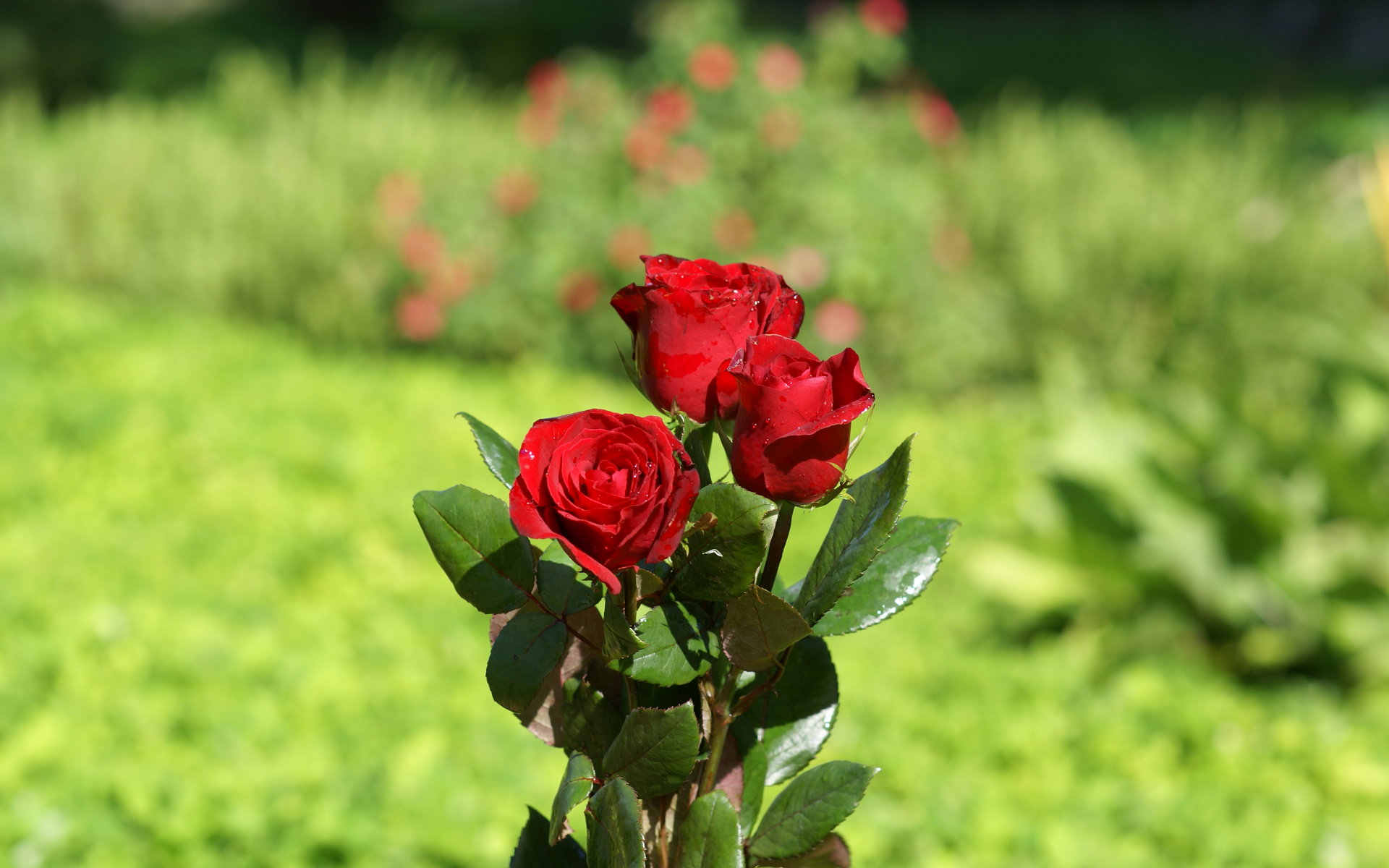 49